ΕΛΛΑΔΑ
7 ΦΕΒΡΟΥΑΡΙΟΥ 2025
Εισαγωγή στο γενικό κανονιστικό πλαίσιο της ΕΕ: εστίαση στον κανονισμό για τα κτηνιατρικά φάρμακα.
Πρακτική εκπαίδευση για αγρότες και κτηνιάτρους: Νέα μέτρα για την καταπολέμηση της μικροβιακής αντοχής
ΕΛΛΑΔΑ, 7 ΦΕΒΡΟΥΑΡΙΟΥ 2025
Νομικό πλαίσιο της ΕΕ για τα κτηνιατρικά φάρμακα/φαρμακούχες ζωοτροφές
Κανονισμός (ΕΕ) 2019/6 για τα κτηνιατρικά φάρμακα
Κανονισμός (ΕΕ) 2019/4 για τις φαρμακούχες ζωοτροφές
Ορισμοί και γενικές αρχές
«κτηνιατρική συνταγή» έγγραφο που εκδίδεται από κτηνίατρο για κτηνιατρικό φάρμακο ή φάρμακο που προορίζεται για ανθρώπινη χρήση για τη χρήση του σε ζώα.
«αντιμικροβιακό» κάθε ουσία με άμεση δράση σε μικροοργανισμούς που χρησιμοποιείται για τη θεραπεία ή την πρόληψη λοιμώξεων ή λοιμωδών νόσων, συμπεριλαμβανομένων των αντιβιοτικών, αντιιικών, αντιμυκητιασικών και αντιπρωτοζωικών
Τα αντιμικροβιακά κτηνιατρικά φάρμακα πρέπει να διατίθενται μόνο με κτηνιατρική συνταγή.
ΑΝΤΙΜΙΚΡΟΒΙΑΚΑ ΕΝΑΝΤΙ ΑΝΤΙΒΙΟΤΙΚΩΝ
ΑΝΤΙΣΤΑΣΗ!
Αντιμικροβιακά
Αντιμυκητιασικό, Αντιπρωτοζωικό
Αντιβιοτικά
Αντιιικό
Αντιπαρασιτικό
Κανονισμός ΕΕ
Κανονισμός ΕΕ
Κοινοί κανόνες – Κτηνιατρική συνταγή
Ορισμένα φάρμακα υπόκεινται σε κτηνιατρική συνταγή για λόγους ασφάλειας (για ζώα και ανθρώπους!), αποτελεσματικότητας και πιθανής αντοχής και πιθανής κακής χρήσης.
α)	ναρκωτικά ή ψυχοτρόπες ουσίες 
β)	φάρμακα για ζώα παραγωγής τροφίμων
γ)	αντιμικροβιακά
δ)	εάν απαιτείται προηγούμενη διάγνωση
ε)	προϊόντα για την ευθανασία
στ)	νέες δραστικές ουσίες (< 5 ετών)
ζ)	εμβόλια
η)	ορμόνες ή θυρεοστατικά ή β-ανταγωνιστικές ουσίες
Κοινοί κανόνες – Κτηνιατρική συνταγή
ΔΕΝ χρησιμοποιούνται συστηματικά 
ΔΕΝ χρησιμοποιούνται ως αντιστάθμιση για κακή υγιεινή, ανεπαρκείς κτηνοτροφικές πρακτικές, έλλειψη φροντίδας ή κακή διαχείριση του αγροκτήματος.
Τρόποι χρήσης αντιμικροβιακών
Προληπτική χρήση (Προφύλαξη)
Ομαδική χορήγηση (μεταφύλαξη)
Θεραπεία
Πάχυνση
ΜΟΝΟ όταν ο κίνδυνος εξάπλωσης μιας λοίμωξης ή μιας λοιμώδους νόσου σε ομάδα ζώων είναι υψηλός
ΜΟΝΟ σε εξαιρετικές περιπτώσεις (όταν ο κίνδυνος μόλυνσης είναι πολύ υψηλός/ οι συνέπειες σοβαρές)
Ατομική θεραπευτική αγωγή
ΑΠΑΓΟΡΕΥΕΤΑΙ!
όπου δεν υπάρχουν άλλες κατάλληλες εναλλακτικές λύσεις
Αντιβιοτική θεραπεία ΜΟΝΟ σε μεμονωμένα ζώα
Άλλα αντιμικροβιακά ΜΟΝΟ σε περιορισμένο αριθμό ζώων
Ομαδική θεραπεία
Χρήσεις αντιμικροβιακών εκτός από τη θεραπεία άρρωστων ζώων
Προφύλαξη
Μεταφύλαξη
Όταν χορηγούνται αντιμικροβιακά σε ζώα που διατρέχουν κίνδυνο μόλυνσης ή νόσου 

Μέτρο που λαμβάνεται για τη διατήρηση της υγείας και την πρόληψη της εμφάνισης μόλυνσης ή νόσου
Όταν τα αντιμικροβιακά χορηγούνται σε ζώα με κλινικά συμπτώματα και σε κλινικά υγιή ζώα που ανήκουν στο ίδιο κοπάδι ή περιφραγμένο χώρο.

Ορισμένες από τις λοιμώξεις αντιμετωπίζονται πριν από την κλινική τους εμφάνιση
ΥΓΕΙΑ
ΑΣΘΕΝΕΙΑ
Έναρξη της λοιμώδους νόσου
συμπτώματα
Χωρίς συμπτώματα
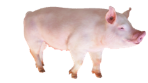 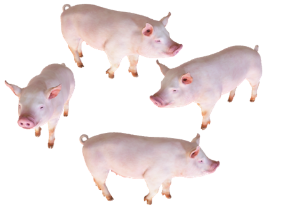 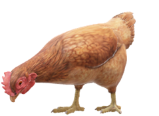 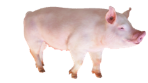 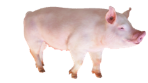 έγκαιρη/-ός
συμβατική/-ός
Προληπτική/ός
Θεραπευτική αγωγή / έλεγχος
[Speaker Notes: Προφύλαξη: Η λέξη προέρχεται από τα ελληνικά από τη λέξη «προφυλάσσω», ένας εύστοχος όρος για ένα μέτρο που λαμβάνεται για να αποτρέψει μια νόσο ή άλλη ανεπιθύμητη συνέπεια. Μια προφυλακτική ουσία είναι ένα φάρμακο ή μια θεραπευτική αγωγή που έχει σχεδιαστεί και χρησιμοποιείται για την πρόληψη της εμφάνισης νόσου, προτού υπάρχουν ενδείξεις της νόσου. 
 
Στο πλαίσιο του κανονισμού για τα κτηνιατρικά φάρμακα ισχύουν οι ακόλουθοι ορισμοί:

«Προφύλαξη» «χορήγηση φαρμάκου σε ζώο ή ομάδα ζώων πριν από την εμφάνιση των κλινικών συμπτωμάτων νόσου, προκειμένου να προληφθεί η εμφάνιση της νόσου ή της λοίμωξης». [Άρθρο 4 παράγραφος 16 του κανονισμού (ΕΕ) 2019/6].

«Μεταφύλαξη» «χορήγηση φαρμάκου σε ομάδα ζώων μετά τη διάγνωση κλινικής νόσου σε μέρος της ομάδας, με στόχο τη θεραπεία των κλινικά άρρωστων ζώων και τον έλεγχο της διάδοσης της νόσου σε ζώα που βρίσκονται σε στενή επαφή και διατρέχουν κίνδυνο μόλυνσης και τα οποία μπορεί να έχουν ήδη μολυνθεί υποκλινικά». [Άρθρο 4 παράγραφος 15 του κανονισμού (ΕΕ) 2019/6].

Μεταφύλαξη: Θεραπεία ομάδας ζώων χωρίς ενδείξεις νόσου, τα οποία βρίσκονται σε στενή επαφή με άλλα ζώα που αυτά έχουν ενδείξεις λοιμώδους νόσου
Η προφύλαξη/πρόληψη και η μεταφύλαξη σχετίζονται με τη χορήγηση αντιμικροβιακών σε «υγιή» άτομα για την «πρόληψη» λοιμώξεων, αλλά όσον αφορά την προφύλαξη/πρόληψη υπάρχει κάποιος διαφαινόμενος «κίνδυνος», ενώ στη μεταφύλαξη θα μπορούσε να είναι μια προσδιορίσιμη «επικινδυνότητα»]
4. Πλαίσιο ΕΕ για τα κτηνιατρικά φάρμακα και τις φαρμακούχες ζωοτροφές
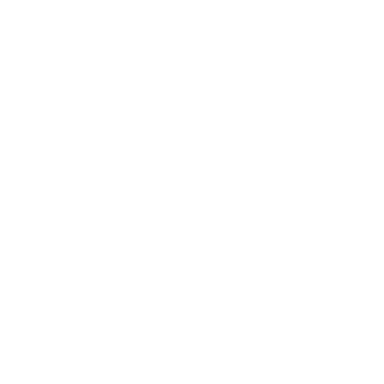 Κανονισμός (ΕΕ) 2019/6 για τα κτηνιατρικά φάρμακα
Προφύλαξη  

Μόνο σε εξαιρετικές περιπτώσεις, για χορήγηση σε μεμονωμένο ζώο (αντιβιοτικά) ή περιορισμένο αριθμό ζώων (άλλα αντιμικροβιακά), όταν ο κίνδυνος λοίμωξης ή λοιμώδους νόσου είναι πολύ υψηλός και οι συνέπειες είναι πιθανό να είναι σοβαρές.
Μεταφύλαξη 

Μόνο όταν ο κίνδυνος εξάπλωσης μιας μόλυνσης ή λοιμώδους νόσου στην ομάδα των ζώων είναι υψηλός και δεν υπάρχουν άλλες κατάλληλες εναλλακτικές λύσεις.

Τα κράτη μέλη μπορούν να παρέχουν καθοδήγηση σχετικά με άλλες κατάλληλες εναλλακτικές λύσεις και να υποστηρίζουν ενεργά την ανάπτυξη και εφαρμογή κατευθυντήριων γραμμών που προάγουν την κατανόηση των παραγόντων κινδύνου που σχετίζονται με τη μεταφύλαξη και περιλαμβάνουν κριτήρια για την έναρξή της.
4. Πλαίσιο της ΕΕ για τα κτηνιατρικά φάρμακα και τις φαρμακούχες ζωοτροφές
Γενικές αρχές του κανονισμού για τα κτηνιατρικά φάρμακα
Τα κτηνιατρικά φάρμακα χρησιμοποιούνται σύμφωνα με τους όρους της άδειας κυκλοφορίας.
Κατάλογος αντιμικροβιακών που προορίζονται μόνο για τον άνθρωπο*
Υποχρέωση των κρατών μελών να συλλέγουν δεδομένα σχετικά με την πώληση και τη χρήση αντιμικροβιακών
Όλες οι κτηνιατρικές συνταγές θα πρέπει να βασίζονται σε κλινική εξέταση ή άλλη κατάλληλη αξιολόγηση από κτηνίατρο
Εκτελεστικός κανονισμός (ΕΕ) 2022/1255 της Επιτροπής, της 19ης Ιουλίου 2022, για τον καθορισμό των αντιμικροβιακών ή των ομάδων αντιμικροβιακών που προορίζονται αποκλειστικά για τη θεραπεία ορισμένων λοιμώξεων στον άνθρωπο, σύμφωνα με τον κανονισμό (ΕΕ) 2019/6 του Ευρωπαϊκού Κοινοβουλίου και του Συμβουλίου
[Speaker Notes: Σημείωση προς τους εκπαιδευτές: Αυτή η διαφάνεια επανεμφανίζεται σε άλλα σημεία της παρουσίασης. Εάν υπάρχει χρόνος, θα ήταν χρήσιμο να κάνετε μια σύντομη περίληψη των θεμάτων. Αν όχι, μπορείτε να την κρύψετε.]
Κοινοί κανόνες – Κτηνιατρική συνταγή
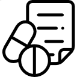 Κοινοί κανόνες
ΚΤΗΝΙΑΤΡΙΚΕΣ ΣΥΝΤΑΓΕΣ
!Άρθρο 105
Ο κτηνίατρος μπορεί να εκδώσει μια κτηνιατρική συνταγή μόνο αφού έχει διεξαγάγει κλινική εξέταση ή οποιαδήποτε άλλη ορθή αξιολόγηση της κατάστασης της υγείας του ζώου ή της ομάδας ζώων
Ο κτηνίατρος μπορεί να εκδώσει κτηνιατρική συνταγή για ένα αντιμικροβιακό μόνο αφού έχει διαγνώσει λοιμώδη νόσο
Ο κτηνίατρος πρέπει να είναι σε θέση να αιτιολογήσει τη συνταγογράφηση αντιμικροβιακού, ειδικά για προληπτική (προφύλαξη) και ομαδική (μεταφύλαξη) χορήγηση
[Speaker Notes: ΣΥΖΗΤΗΣΤΕ τα δύο τελευταία σημεία]
Κοινοί κανόνες – Κτηνιατρική συνταγή (παράδειγμα προτύπου FR)
Όνομα και διεύθυνση 
ιδιοκτήτη των ζώων
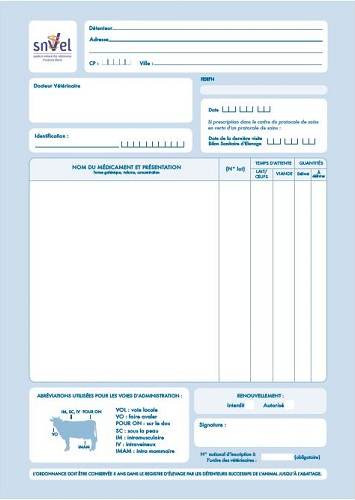 Ταυτοποίηση των ζώων
Αναγνωριστικό κτηνιάτρου (αρ. επαγγελ. μητρ.)
Ημερομηνία
Ονομασία φαρμάκου (δραστική ουσία), μορφή και ισχύς.
Προβλεπόμενη ποσότητα
Δοσολογικό σχήμα
Ζώα παραγωγής τροφίμων: χρόνος αναμονής (έστω 0)
Πιθανές προειδοποιήσεις ή μηνύματα για υπεύθυνη χρήση
Η συνταγή για αντιμικροβιακό ισχύει μόνο 5 ημέρες μετά την έκδοση της συνταγής.
Ημερομηνία και υπογραφή κτηνιάτρου
Σημείωση απαραίτητη εάν η συνταγή είναι άρθ. 107 3-4 ή 112-114)
[Speaker Notes: Μπορούμε να ελέγξουμε εάν ένα πρότυπο είναι διαθέσιμο σε διάφορες χώρες και αν ναι, να συμπεριλάβουμε το πρότυπο χώρας
RE μπλε κουτί. Εξηγήστε τι χρησιμοποιείται με βάση το άρθρο 112-114.]
Κοινοί κανόνες – Κτηνιατρική συνταγή
Άρθρο 108
Τήρηση αρχείων από ιδιοκτήτες και κατόχους ζώων παραγωγής τροφίμων
1.	Οι ιδιοκτήτες ή, όταν τα ζώα δεν δεσπόζονται από τους ιδιοκτήτες, οι εκτροφείς ζώων παραγωγής τροφίμων τηρούν μητρώο των φαρμάκων που χρησιμοποιούν και, κατά περίπτωση, αντίγραφο της κτηνιατρικής συνταγής.
2.	Τα αρχεία που αναφέρονται στην παράγραφο 1 περιλαμβάνουν:
α)	ημερομηνία της πρώτης χορήγησης του φαρμάκου στα ζώα·
β)	ονομασία του φαρμάκου·
γ)	χορηγηθείσα ποσότητα του φαρμάκου·
δ)	όνομα ή εταιρική επωνυμία και μόνιμη διεύθυνση ή καταστατική έδρα του προμηθευτή·
ε)	αποδεικτικά στοιχεία για την απόκτηση των φαρμάκων που χρησιμοποιούν·
στ)	προσδιορισμό του ζώου ή της ομάδας ζώων που υποβάλλονται σε θεραπεία·
ζ)	όνομα και στοιχεία επικοινωνίας του κτηνιάτρου που συνέταξε τη συνταγή, κατά περίπτωση·
η)	χρόνο αναμονής ακόμη και αν είναι μηδενικός·
θ)	διάρκεια της θεραπείας.
Κοινοί κανόνες
Τήρηση αρχείων
Κανονισμός (ΕΕ) 2019/6 (κανονισμός για τα κτηνιατρικά φάρμακα)
Άρθρο 108
ΥΠΟΧΡΕΩΣΕΙΣ
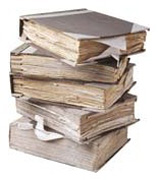 Κοινοί κανόνες – Κτηνιατρική συνταγή
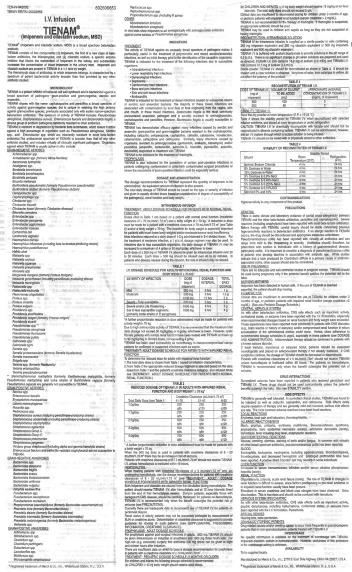 Κοινοί κανόνες
Άδεια Κυκλοφορίας
Κανονισμός (ΕΕ) 2019/6 (κανονισμός για τα κτηνιατρικά φάρμακα)
Κανόνας αρχής 
Τα κτηνιατρικά φάρμακα πρέπει να χρησιμοποιούνται σύμφωνα με την άδεια κυκλοφορίας (ΠΧΠ/Φύλλο Οδηγιών Χρήσης)
Πρέπει να χρησιμοποιείτε το κτηνιατρικό φάρμακο για την ένδειξη, το είδος και το δοσολογικό σχήμα που αναφέρεται αναλυτικά στην/στο ΠΧΠ/φυλλάδιο. Εάν δεν υπάρχει εγκεκριμένο κτηνιατρικό προϊόν για μια συγκεκριμένη ένδειξη/είδος ή υπάρχει έλλειψη -> μπορείτε να χρησιμοποιήσετε τους κανόνες του άρθ. 112-114
Μπορείτε να συμβουλεύεστε τη βάση δεδομένων της ΕΕ με όλα τα εγκεκριμένα κτηνιατρικά φάρμακα: https://medicines.health.europa.eu/veterinary/
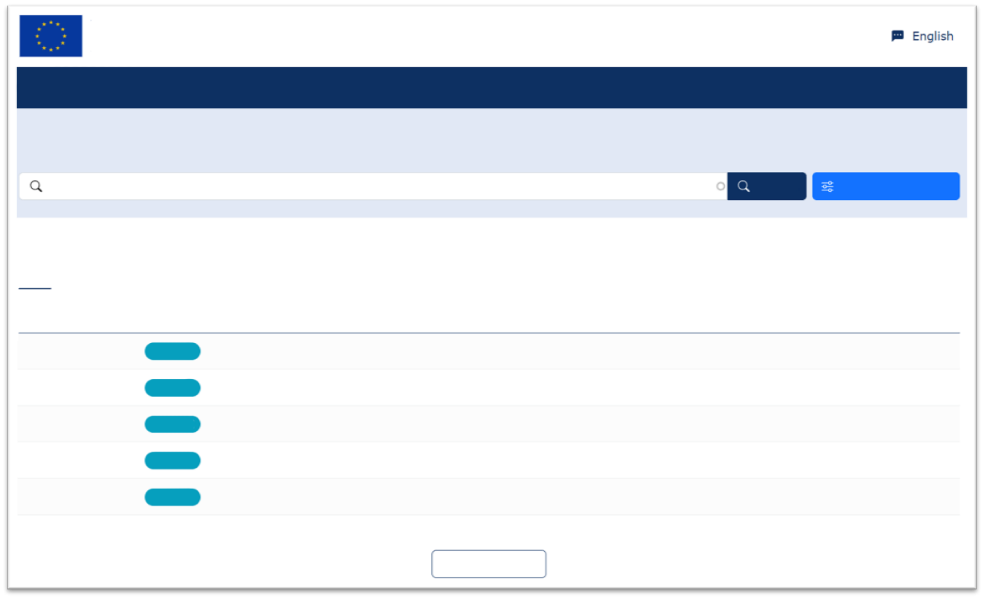 Κτηνιατρικά φάρμακα
Ελληνικά
Ευρετήριο φαρμάκων
Σχετικά με τον δικτυακό τόπο
Αναζήτηση φαρμάκων
Ευρετήριο ουσιών
Τι είναι νέο
Η επίσημη πηγή σας με ενημερωμένες πληροφορίες σχετικά με εγκεκριμένα κτηνιατρικά φάρμακα οπουδήποτε στην ΕΕ / στον ΕΟΧ
Περισσότερα φίλτρα αναζήτησης
χοίρος
Αναζήτηση
Τι είναι νέο
Καθεστώς
Φάρμακο
Ημερομηνία
Econor 50% - Πρόμιγμα για φαρμακούχα ζωοτροφή (χοίροι)
30/07/2024
Ενημερώθηκε
30/07/2024
Innovax-ND-ILT (--) - Πυκνό σκεύασμα και διαλύτης για παρασκευή ενέσιμου εναιωρήματος
Ενημερώθηκε
30/07/2024
Novem 20 mg/ml - Ενέσιμο διάλυμα
Ενημερώθηκε
30/07/2024
Vectormune FP ILT + AE (--) Λυοφιλοποιημένη ουσία και διαλύτης για ενέσιμο εναιώρημα
Ενημερώθηκε
30/07/2024
Galliprant 20 mg - Δισκίο
Ενημερώθηκε
Δείτε όλες τις ενημερώσεις
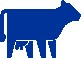 Κοινοί κανόνες – Χρήση κτηνιατρικών φαρμάκων
εκτός των όρων της άδειας κυκλοφορίας
Κοινοί κανόνες
Όταν δεν υπάρχει εγκεκριμένο φάρμακο για ζώα παραγωγής τροφίμων ή εγκεκριμένα φάρμακα δεν είναι διαθέσιμα
Προϊόν εγκεκριμένο (άρθρο 106 παράγραφος 1) στη χώρα σας για το συγκεκριμένο είδος ζώου και τη συγκεκριμένη ένδειξη
Πρέπει να χρησιμοποιήσετε αυτό το προϊόν
Προϊόντα τρίτων χωρών:
 Σε περιπτώσεις όπου καμία από τις παραπάνω επιλογές δεν είναι διαθέσιμη → χρησιμοποιήστε κτηνιατρικό φάρμακο εγκεκριμένο σε τρίτη χώρα για το ίδιο είδος ζώου και την ίδια ένδειξη
Αν όχι, με ευθύνη κτηνιάτρου 
και για αποφυγή απαράδεκτης ταλαιπωρίας
Προϊόν εγκεκριμένο για: 
- ίδια/άλλη ένδειξη
- σε ίδιο/άλλο είδος ζώου παραγωγής τροφίμων
- στην ίδια/άλλη χώρα της ΕΕ
Επιλέξτε ένα προϊόν
Όχι για εμβόλια!
Αν κανένα, χρησιμοποιήστε
Επιλέξτε ένα προϊόν
Προϊόν εγκεκριμένο στην ΕΕ για ζώα που δεν χρησιμοποιούνται για παραγωγή τροφίμων για την ίδια ένδειξη
«χρήση εκτός των όρων της άδειας κυκλοφορίας»
Αν κανένα, χρησιμοποιήστε
Επιλέξτε ένα προϊόν
Ένα εγκεκριμένο φάρμακο για ανθρώπινη χρήση
Αν κανένα, χρησιμοποιήστε
Παρασκευάστε ένα προϊόν
κτηνιατρικό φάρμακο που παρασκευάστηκε αμέσως πριν από τη χρήσησύμφωνα με κτηνιατρική συνταγή.
[Speaker Notes: Άρθρο 113 Χρήση φαρμάκων εκτός των όρων της άδειας κυκλοφορίας σε χερσαία είδη ζώων που χρησιμοποιούνται για την παραγωγή τροφίμων 

κατά παρέκκλιση από το άρθρο 106 παράγραφος 1: όταν δεν υπάρχουν εγκεκριμένα κτηνιατρικά φάρμακα σε ένα κράτος μέλος για ένδειξη η οποία αφορά  χερσαίο είδος ζώου παραγωγής τροφίμων, ο κτηνίατρος μπορεί, υπό την άμεση προσωπική ευθύνη του, και ειδικότερα για να αποφευχθεί  απαράδεκτη ταλαιπωρία των ζώων, κατ’ εξαίρεση να χρησιμοποιήσει για την αγωγή των εν λόγω ζώων σε θεραπεία τα ακόλουθα φάρμακα: 
κτηνιατρικό φάρμακο εγκεκριμένο βάσει του παρόντος κανονισμού στο σχετικό κράτος μέλος ή σε άλλο κράτος μέλος για χρήση για την ίδια/άλλη ένδειξη, στο ίδιο ή άλλο είδος ζώων παραγωγής τροφίμων·
ελλείψει κτηνιατρικού φαρμάκου όπως αναφέρεται στο στοιχείο α) της παρούσας παραγράφου, για την ίδια ένδειξη· κτηνιατρικό φάρμακο εγκεκριμένο βάσει του παρόντος κανονισμού στο σχετικό κράτος μέλος για χρήση σε είδος ζώου που δεν χρησιμοποιείται για την παραγωγή τροφίμων για την ίδια ένδειξη 
ελλείψει κτηνιατρικού φαρμάκου όπως αναφέρεται στο στοιχείο α) ή β) της παρούσας παραγράφου, φάρμακο που προορίζεται για ανθρώπινη χρήση εγκεκριμένο σύμφωνα με την οδηγία 2001/83/ΕΚ ή τον κανονισμό (ΕΚ) αριθ. 726/2004· 
ελλείψει φαρμάκου όπως αναφέρεται στα στοιχεία α), β) ή γ) της παρούσας παραγράφου, κτηνιατρικό φάρμακό που παρασκευάζεται αμέσως πριν από τη χρήση σύμφωνα με κτηνιατρική συνταγή. 

Με εξαίρεση τα ανοσολογικά κτηνιατρικά φάρμακα,, όταν δεν υπάρχουν διαθέσιμα φάρμακα όπως αναφέρονται στην παράγραφο 1, ο υπεύθυνος κτηνίατρος μπορεί, υπό την άμεση προσωπική του ευθύνη, ιδίως για να αποφευχθεί η απαράδεκτη ταλαιπωρία των ζώων, να χρησιμοποιήσει για την αγωγή χερσαίων ζώων παραγωγής τροφίμων κτηνιατρικό φάρμακο που έχει λάβει άδεια σε τρίτη χώρα για το ίδιο είδος ζώων και την ίδια ένδειξη. 

Ο κτηνίατρος μπορεί να χορηγεί το φάρμακο προσωπικά ή να επιτρέπει σε άλλο άτομο να το χορηγήσει, υπό την ευθύνη του κτηνιάτρου, σύμφωνα με τις εθνικές διατάξεις. 

4.  Το παρόν άρθρο ισχύει επίσης όταν ένα εγκεκριμένο κτηνιατρικό φάρμακο δεν είναι διαθέσιμο στο σχετικό κράτος μέλος]
Χρήση φαρμακευτικών προϊόντων εκτός των όρων άδειας κυκλοφορίας σε χερσαία ζώα παραγωγής τροφίμων
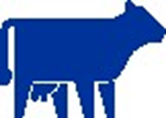 Προϊόν εγκεκριμένο στη δική σας χώρα για το είδος και την ένδειξη

Προϊόν εγκεκριμένο στη δική σας χώρα ή σε άλλο κράτος μέλος της ΕΕ
για το ίδιο ή άλλο είδος χερσαίων ζώων παραγωγής τροφίμων, 
για την ίδια ή άλλη ένδειξη.

Προϊόν εγκεκριμένο στη δική σας χώρα 
για χρήση σε ζώα που δεν χρησιμοποιούνται για την παραγωγή τροφίμων για την ίδια ένδειξη.

Προϊόν εγκεκριμένο για ανθρώπινη χρήση.

Προϊόν παρασκευασμένο αμέσως πριν από τη χρήση. 

Προϊόν εγκεκριμένο σε τρίτη χώρα
για το ίδιο είδος ζώου και την ίδια ένδειξη (όχι για εμβόλια!)
Αν κανένα, υπό την ευθύνη του κτηνιάτρου και για αποφυγή απαράδεκτης ταλαιπωρίας
Αν κανένα, χρησιμοποιήστε
Αν κανένα, χρησιμοποιήστε
Μην ξεχνάτε τους ειδικούς χρόνους αναμονής
Αν κανένα, χρησιμοποιήστε
Αν κανένα, χρησιμοποιήστε
[Speaker Notes: Πρώτα πρέπει να δείτε εάν υπάρχει προϊόν εγκεκριμένο στη δική σας χώρα για το είδος και την ένδειξη

Εάν όχι:

Προϊόν εγκεκριμένο στη δική σας χώρα ή σε άλλο κράτος μέλος της ΕΕ
για το ίδιο ή άλλο είδος χερσαίων ζώων παραγωγής τροφίμων, 
για την ίδια ή άλλη ένδειξη.

αν δεν υπάρχει κανένα, τότε

Προϊόν εγκεκριμένο στη δική σας χώρα 
για χρήση σε ζώα που δεν χρησιμοποιούνται για την παραγωγή τροφίμων για την ίδια ένδειξη.

αν κανένα, τότε

Προϊόν εγκεκριμένο για ανθρώπινη χρήση.

αν κανένα, τότε

Προϊόν παρασκευασμένο αμέσως πριν από τη χρήση. 

αν κανένα, τότε

Προϊόν εγκεκριμένο σε τρίτη χώρα 
για το ίδιο είδος ζώου και την ίδια ένδειξη.]
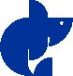 Κοινοί κανόνες – Χρήση κτηνιατρικών φαρμάκων
Όταν δεν διατίθεται εγκεκριμένο φάρμακο για υδρόβια ζώα παραγωγής τροφίμων ή τα εγκεκριμένα φάρμακα δεν είναι διαθέσιμα
Κοινοί κανόνες
Προϊόν εγκεκριμένο στη χώρα σας για τα σχετικά είδη υδρόβιων ζώων και τη σχετική ένδειξη
Πρέπει να χρησιμοποιήσετε αυτό το προϊόν
Προϊόντα τρίτων χωρών:
 Σε περιπτώσεις όπου καμία από τις παραπάνω επιλογές δεν είναι διαθέσιμη → χρησιμοποιήστε κτηνιατρικό φάρμακο εγκεκριμένο σε τρίτη χώρα για το ίδιο είδος ζώου και την ίδια ένδειξη
Εάν όχι, χρησιμοποιήστε
Προϊόν εγκεκριμένο για: 
- ίδια/άλλη ένδειξη
- τα ίδια/άλλα υδρόβια είδη παραγωγής τροφίμων
- στην ίδια/άλλη χώρα της ΕΕ
Επιλέξτε ένα προϊόν
Όχι για εμβόλια!
Εάν όχι, χρησιμοποιήστε
Προϊόν εγκεκριμένο στην ΕΕ για χερσαία είδη ζώου παραγωγής τροφίμων (κατάλογος ουσιών υπό εξέλιξη)
Επιλέξτε ένα προϊόν
«κλιμακωτή χρήση αντιμικροβιακών»
Εάν όχι, χρησιμοποιήστε
Ένα εγκεκριμένο φάρμακο για ανθρώπινη χρήση (κατάλογος ουσιών υπό εξέλιξη)
Επιλέξτε ένα προϊόν
Εάν όχι, χρησιμοποιήστε
κτηνιατρικό φάρμακο που παρασκευάστηκε αμέσως πριν από τη χρήση σύμφωνα με κτηνιατρική συνταγή
Παρασκευάστε ένα προϊόν
[Speaker Notes: Άρθρο 114 Χρήση φαρμάκων για υδρόβια είδη παραγωγής τροφίμων 
1. Κατά παρέκκλιση από το άρθρο 106 παράγραφος 1, όταν δεν υπάρχουν εγκεκριμένα κτηνιατρικά φάρμακα σε κράτος μέλος για ένδειξη η οποία αφορά υδρόβιο είδος παραγωγής τροφίμων, ο υπεύθυνος κτηνίατρος μπορεί, …… 
ένα κτηνιατρικό φάρμακο εγκεκριμένο βάσει του παρόντος κανονισμού στο οικείο κράτος μέλος ή σε άλλο κράτος μέλος για χρήση στο ίδιο ή σε άλλο υδρόβιο ζώο παραγωγής τροφίμων και για την ίδια ή άλλη ένδειξη· 
κτηνιατρικό φάρμακο εγκεκριμένο βάσει του παρόντος κανονισμού στο οικείο κράτος μέλος ή σε άλλο κράτος μέλος για χρήση με χερσαία είδη ζώων παραγωγής τροφίμων το οποίο περιέχει ουσία που συμπεριλαμβάνεται στον κατάλογο που συντάχθηκε σύμφωνα με την παράγραφο 3· 
φάρμακο για ανθρώπινη χρήση εγκεκριμένο σύμφωνα με την οδηγία 2001/83/ΕΚ ή τον κανονισμό (ΕΚ) αριθ. 726/2004 και το οποίο περιέχει ουσίες που συμπεριλαμβάνονται στον κατάλογο που συντάχθηκε σύμφωνα με την παράγραφο 3 του παρόντος άρθρου· ή 
κτηνιατρικό φάρμακο παρασκευασμένο αμέσως πριν από τη χρήση σύμφωνα με κτηνιατρική συνταγή. 

2. Κατά παρέκκλιση από την παράγραφο 1 στοιχεία β) και γ) και έως ότου καταρτιστεί ο κατάλογος που αναφέρεται στην παράγραφο 3, ο υπεύθυνος κτηνίατρος μπορεί,
κτηνιατρικό φάρμακο εγκεκριμένο βάσει του παρόντος κανονισμού στο σχετικό κράτος μέλος ή σε άλλο κράτος μέλος για χρήση σε χερσαία ζωικά είδη παραγωγής τροφίμων· 
β) ελλείψει κτηνιατρικού φαρμάκου όπως αναφέρεται στο στοιχείο α) της παρούσας παραγράφου, ένα φάρμακο που προορίζεται για ανθρώπινη χρήση εγκεκριμένο σύμφωνα με την οδηγία 2001/83/ΕΚ ή τον κανονισμό (ΕΚ) αριθ. 726/2004. 

3. Η Επιτροπή καταρτίζει, μέσω εκτελεστικών πράξεων, το αργότερο εντός πέντε ετών από τις 28 Ιανουαρίου 2022, κατάλογο ουσιών που χρησιμοποιούνται σε κτηνιατρικά φάρμακα που έχουν εγκριθεί στην Ένωση για χρήση σε χερσαία ζωικά είδη παραγωγής τροφίμων ή ουσίες που περιέχονται σε ένα φάρμακο που προορίζεται για ανθρώπινη χρήση το οποίο έχει εγκριθεί στην Ένωση, που μπορούν να χρησιμοποιούνται σε υδρόβια ζώα παραγωγής τροφίμων

4. Με εξαίρεση τα ανοσολογικά κτηνιατρικά φάρμακα, όταν δεν υπάρχουν διαθέσιμα φάρμακα που αναφέρονται στις παραγράφους 1 και 2, ο υπεύθυνος κτηνίατρος μπορεί, κατ' εξαίρεση, υπό την άμεση προσωπική του ευθύνη και ιδίως για να αποφευχθεί απαράδεκτη ταλαιπωρία των ζώων, να χρησιμοποιήσει για τη θεραπεία υδρόβιων ζώων παραγωγής τροφίμων κτηνιατρικό φάρμακο που έχει λάβει άδεια σε τρίτη χώρα για το ίδιο είδος και την ίδια ένδειξη.]
Χρήση φαρμάκων εκτός των όρων της άδειας κυκλοφορίας σε υδρόβια ζώα παραγωγής τροφίμων
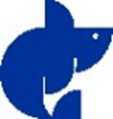 Προϊόν εγκεκριμένο στη δική σας χώρα για το είδος και την ένδειξη

Προϊόν εγκεκριμένο στη δική σας χώρα ή σε άλλο κράτος μέλος της ΕΕ
για το ίδιο ή άλλο υδρόβιο είδος παραγωγής τροφίμων, 
για την ίδια ή άλλη ένδειξη.

Προϊόν εγκεκριμένο στη δική σας χώρα ή σε άλλο κράτος μέλος της ΕΕ
για χρήση σε χερσαίο ζώο παραγωγής τροφίμων* 

Προϊόν εγκεκριμένο για ανθρώπινη χρήση*

Προϊόν παρασκευασμένο αμέσως πριν από τη χρήση. 

Προϊόν εγκεκριμένο σε τρίτη χώρα
για το ίδιο είδος ζώου και την ίδια ένδειξη. (όχι για εμβόλια!)
Αν κανένα, υπό την ευθύνη του κτηνιάτρου και για αποφυγή απαράδεκτης ταλαιπωρίας
Αν κανένα, χρησιμοποιήστε
Αν κανένα, χρησιμοποιήστε
Αν κανένα, χρησιμοποιήστε
Μην ξεχνάτε τους ειδικούς χρόνους αναμονής
Αν κανένα, χρησιμοποιήστε
[Speaker Notes: Πρώτα πρέπει να δείτε αν υπάρχει προϊόν εγκεκριμένο στη δική σας χώρα για το είδος και την ένδειξη

Προϊόν εγκεκριμένο στη δική σας χώρα ή σε άλλο κράτος μέλος της ΕΕ
για το ίδιο ή άλλο υδρόβιο είδος παραγωγής τροφίμων, 
για την ίδια ή άλλη ένδειξη.

αν κανένα, τότε

Προϊόν εγκεκριμένο στη δική σας χώρα ή σε άλλο κράτος μέλος της ΕΕ
για χρήση σε χερσαίο ζώο παραγωγής τροφίμων*
που περιέχει ουσία που συμπεριλαμβάνεται στον κατάλογο.

αν κανένα, τότε

Προϊόν εγκεκριμένο για ανθρώπινη χρήση *
που περιέχει ουσίες που συμπεριλαμβάνονται στον κατάλογο.

αν κανένα, τότε

Δ) Προϊόν παρασκευασμένο αμέσως πριν από τη χρήση. 

αν κανένα, τότε

Προϊόν εγκεκριμένο σε τρίτη χώρα 
για το ίδιο είδος ζώου και την ίδια ένδειξη.

Η Επιτροπή πρέπει να καταρτίσει κατάλογο, όταν ο κατάλογος είναι διαθέσιμος, β) και γ) μόνο προϊόντα από τον κατάλογο
έως το 2027, η Επιτροπή θα εκδώσει κανονισμό με κατάλογο ουσιών και στη συνέχεια τα προϊόντα που χρησιμοποιούνται υπό τα σημεία β) και γ) θα πρέπει να περιέχουν μόνο ουσίες που περιλαμβάνονται σε αυτόν τον κατάλογο.]
Εκτελεστικός κανονισμός (ΕΕ) 2024/1973 της Επιτροπής της 18ης Ιουλίου 2024
Κατάρτιση καταλόγου αντιμικροβιακών τα οποία δεν θα χρησιμοποιούνται σύμφωνα με τα άρθρα 112 και 113 του κανονισμού (ΕΕ) 2019/6 του Ευρωπαϊκού Κοινοβουλίου και του Συμβουλίου ή τα οποία θα χρησιμοποιούνται μόνο σύμφωνα με τα εν λόγω άρθρα υπό ορισμένες προϋποθέσεις.

 Θα τεθεί σε εφαρμογή από τις
 8 Αυγούστου 2026.
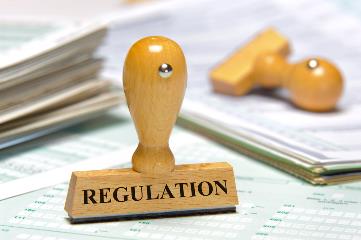 Ευχαριστούμε!